Social & Political Change
Gilded Age Ideas
1870-1900: The Gilded Age
Mark Twain first used term to describe USA; covered in gold, but rotting on inside
New Ideas:
	~Individualism
	~Natural Selection
	~Social Darwinism
		- “Survival of the fittest”: some people are more evolved than others
	~Carnegie’s Gospel of Wealth: Philanthropy
	~Many Christian churches reject Darwin’s Theory of Evolution
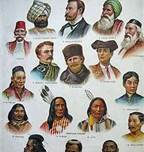 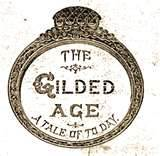 Social reform
Many challenged Social Darwinism
Edward Bellamy’s Looking Backward
	~Promoted Socialist ideals
Lester Frank Ward’s Reform Socialism (people are different from animals)
Naturalism: “people are victims of circumstance”
The Social Gospel
Settlement House movement (Chicago’s Hull House)
Public Education
	~Americanization
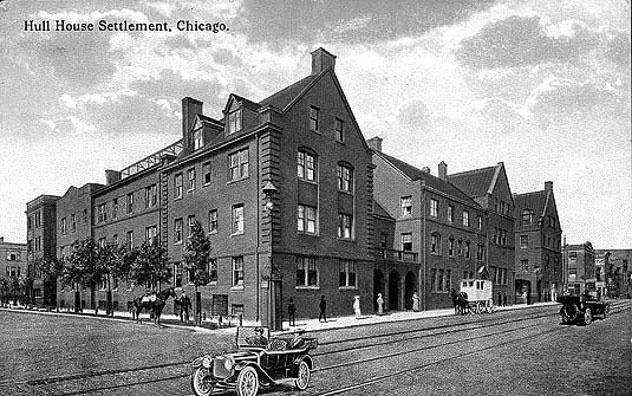 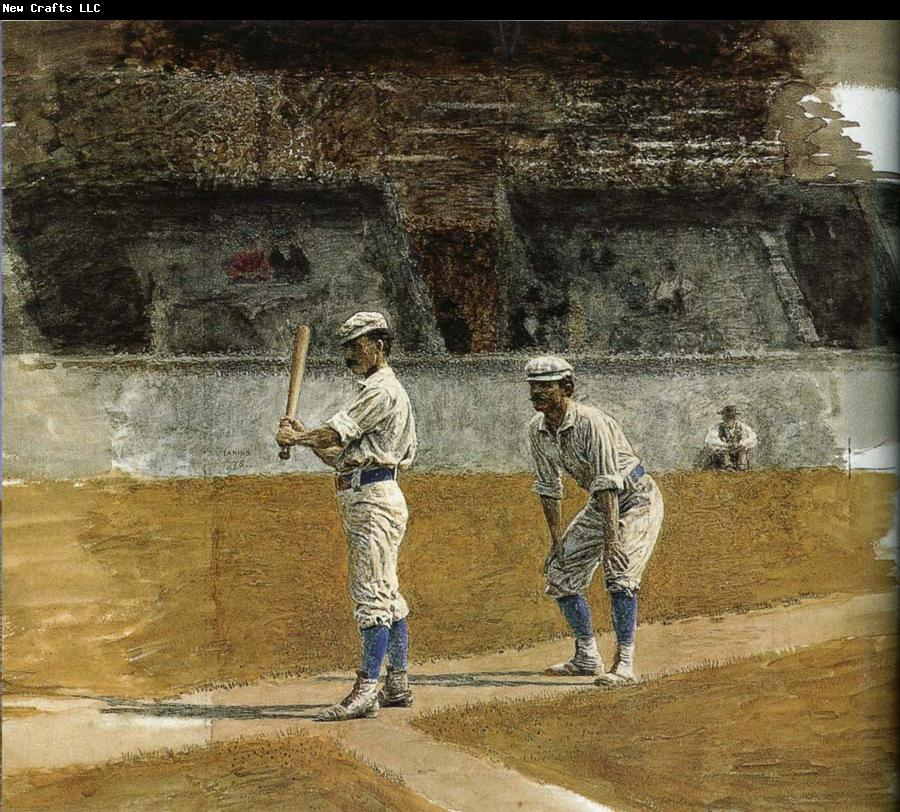 Cultural change
Realism
	~Writers published books portraying real life
		-Mark Twain’s Adventures of Huckleberry Finn
Rise of Popular Culture
	~Industrialization improved ability to spend money on recreation
	~Saloon culture
	~Amusement Parks
	~Professional Sports (Cincinnati Red Stockings)
	~Recreational Sport (basketball invented)
	~Vaudeville theater
Political Reform
Spoils System: presidents handed out civil service jobs to friends
	~ 1881: One rejected job seeker shoots President Garfield
Civil Service Reform
	~1883: Pendleton Act: some jobs filled through exams
Election of 1884
	~Democrat Grover Cleveland elected president
	~angered both Democrats and Republicans, but was popular for 	  economic reforms:
		-Interstate Commerce Act
		-Fought to cut tariffs
The Rise of Populism
1888: Republican Benjamin Harrison wins close election (lost pop. vote)
	~Sherman Antitrust Act
Populism advocated for farmers, traditional Americans
Greenbacks: paper money that could not be exchanged for gold or silver
	~Inflation: increased money supply + no rise in available goods
	~3 US Currencies: greenbacks, gold and silver coins, banknotes tied to bonds
	~Congress stops making silver coins and printing greenbacks, pays off bonds
		-Deflation: rise in the value of money, rising interest rates
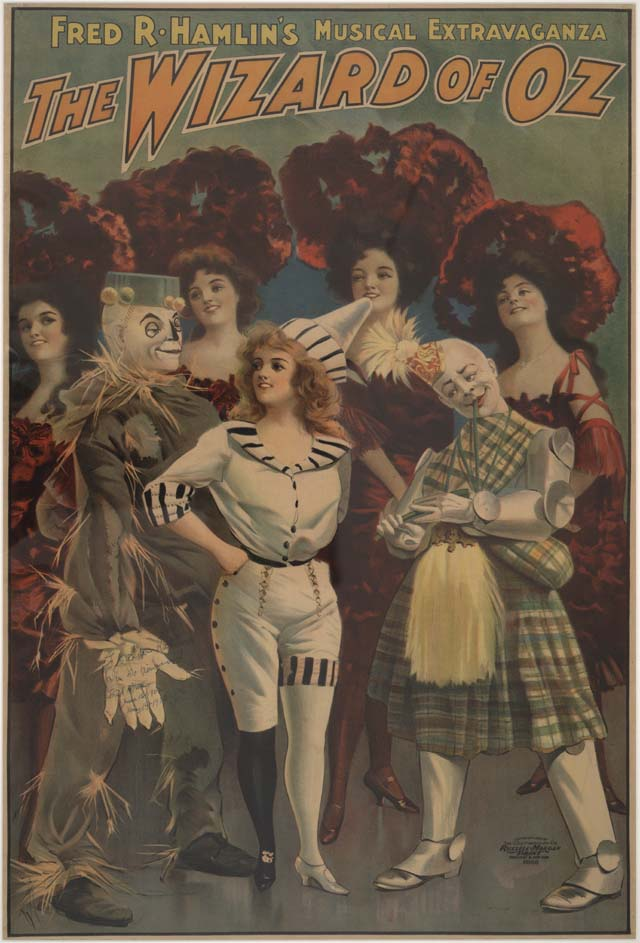 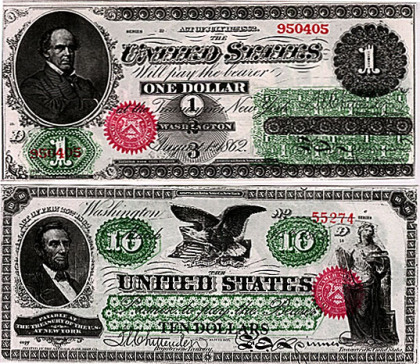 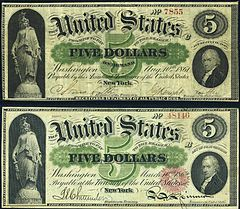 Life on the Farm
The Grange: Farmer’s organization
	~1873: Recession causes farm incomes to fall
	~The Grange argues for states to regulate railroads/warehouse rates
	~Create cooperatives where farmers work together
		-Cooperative strategies did not help farmers
Farmer’s Alliance replaces the Grange, but failed
Farmers turn to populist politics to help their cause
	~Graduated Income Tax
	~Government ownership of railroads
	~Eight hour workday & Immigration Reform
Populist ideas unpopular with urban voters
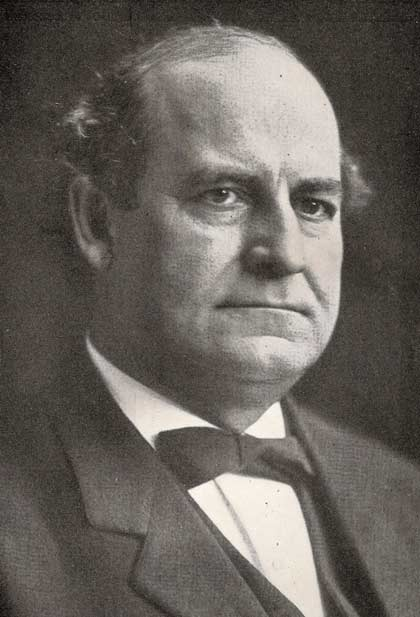 Election of 1896
Populist People’s Party pushes for coinage of silver
	~Republicans & Democrats endorsed “gold standard”
	~People’s Party candidate William Jennings Bryan
Republican William McKinley promises “full dinner pail”
McKinley wins the election easily
Populist Movement declines, but issues survive:
	~graduated income tax
	~further government regulation of economy
	~farm subsidies
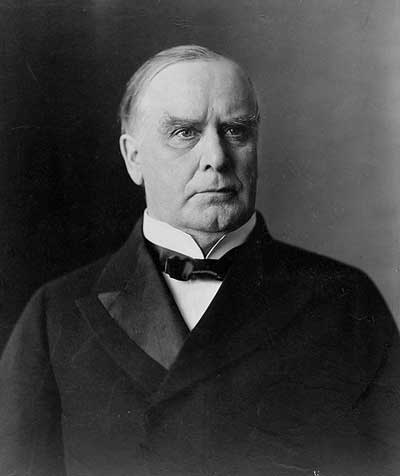 Classwork:
On page 132, write and answer questions 1-6